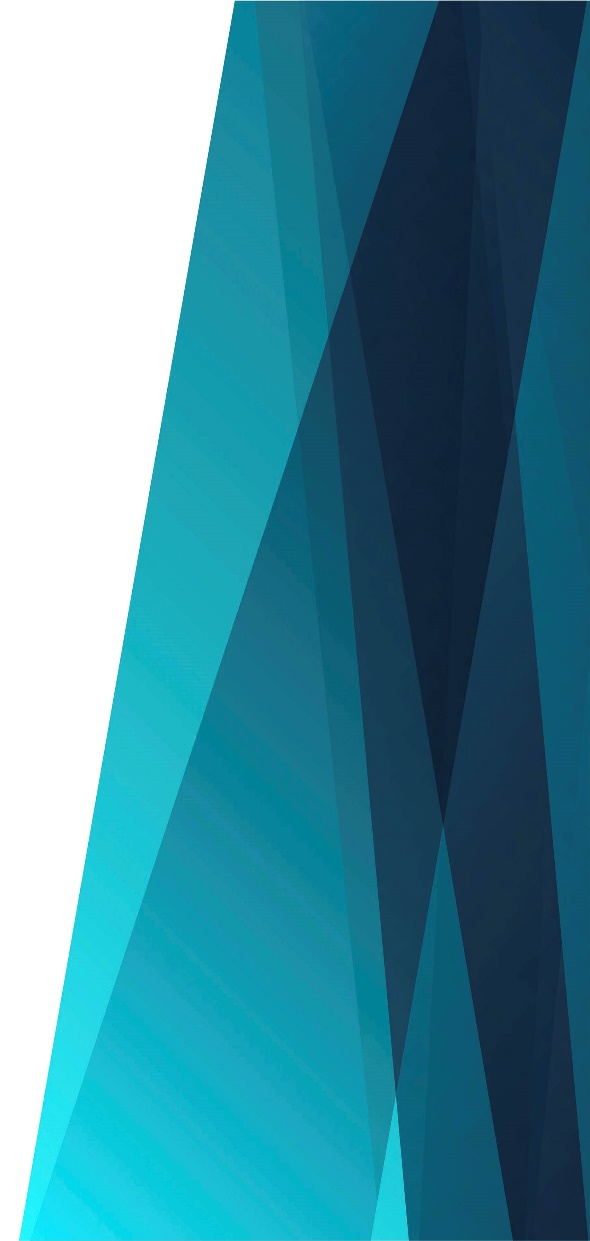 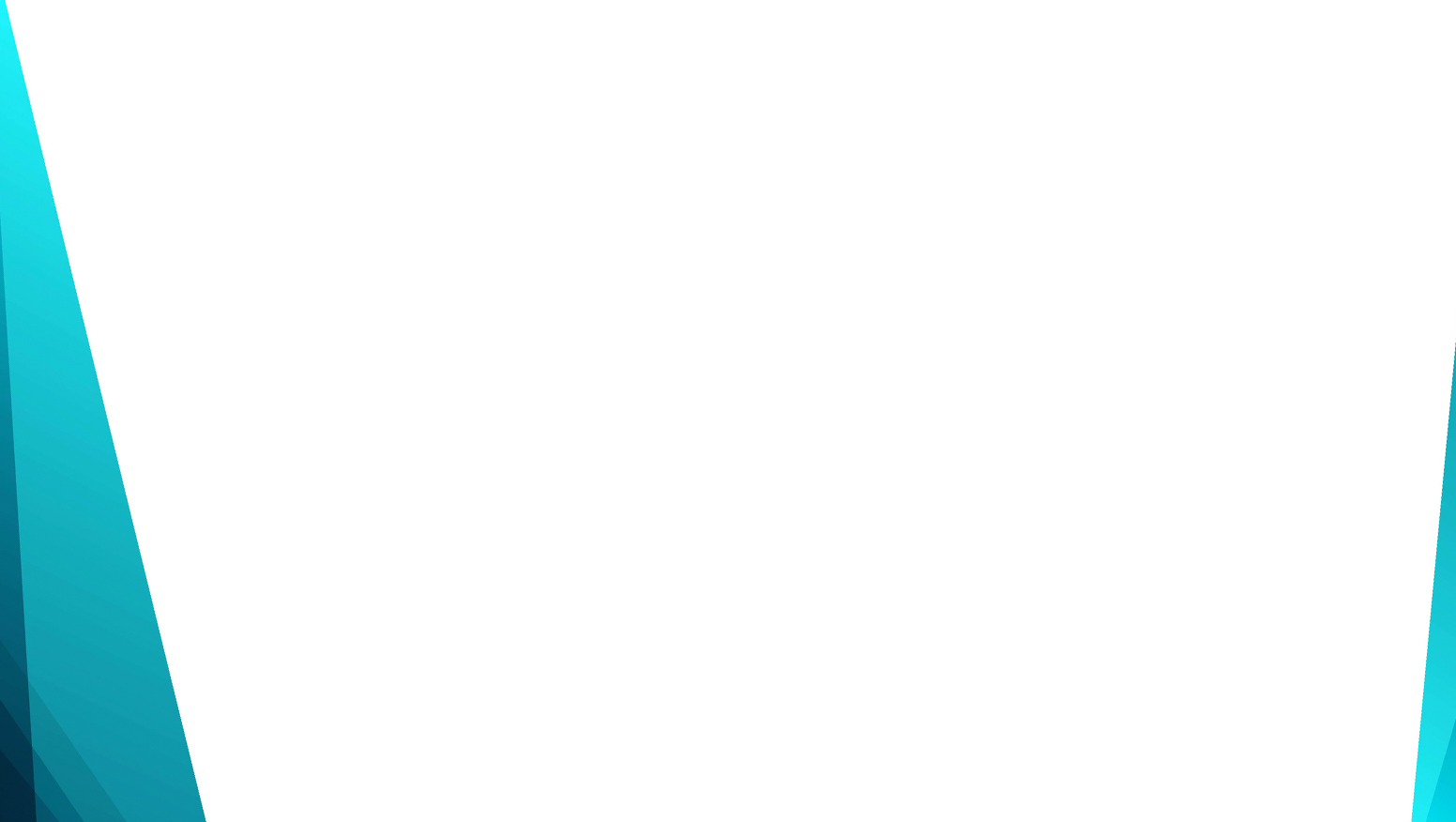 Благодать святого дня
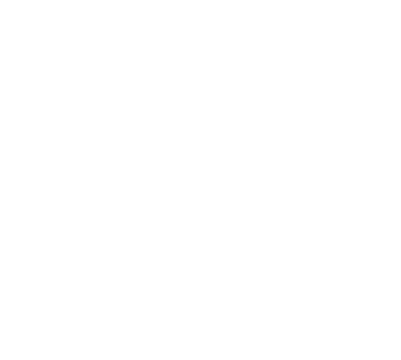 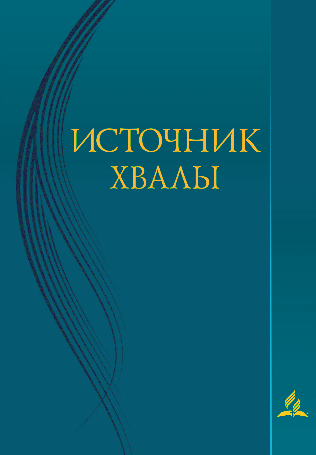 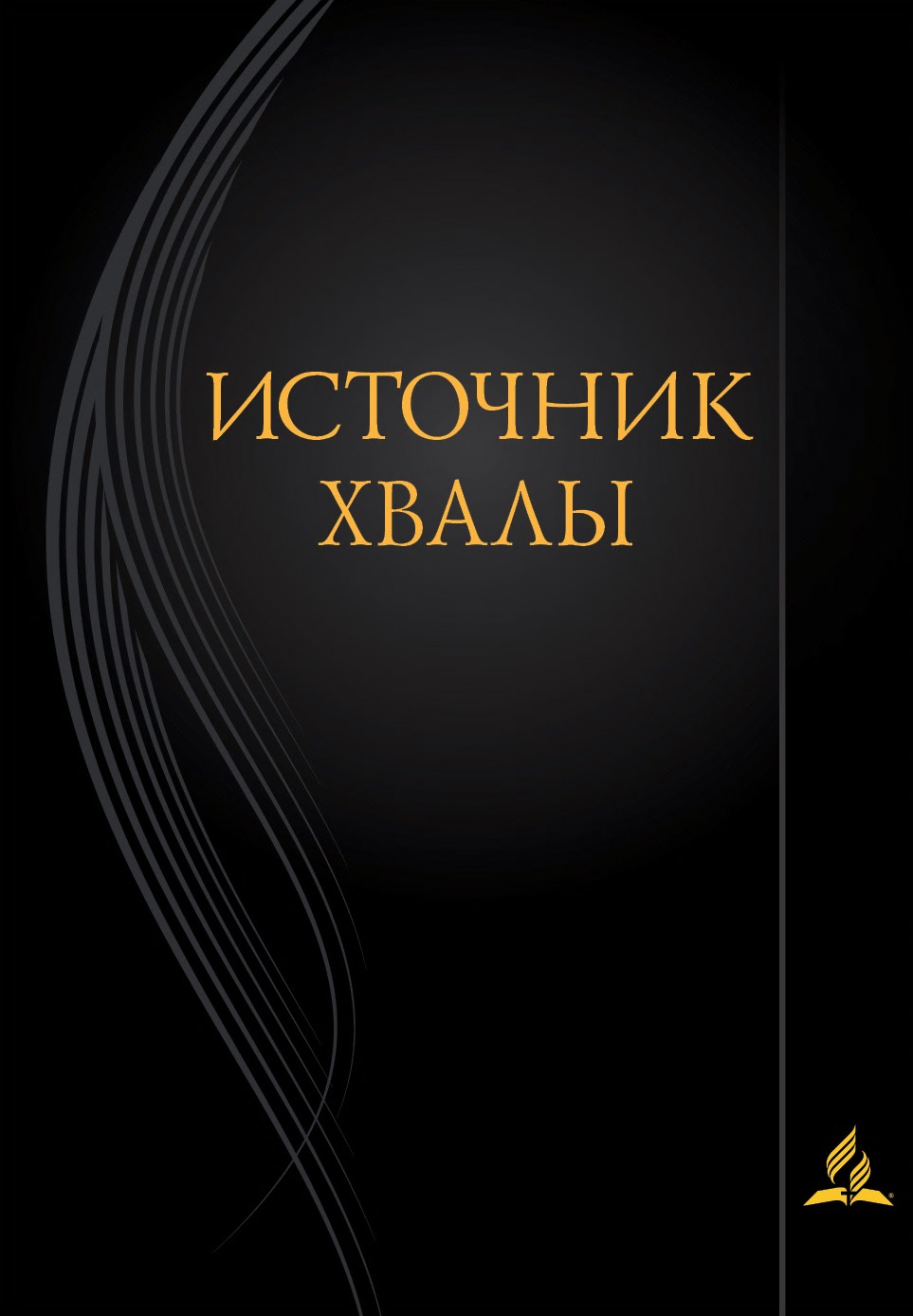 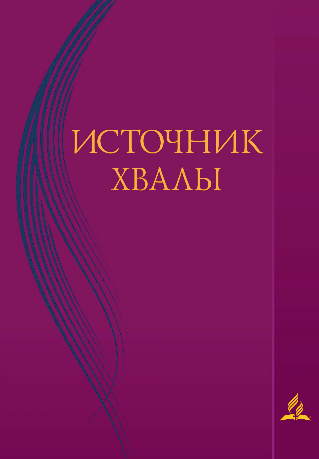 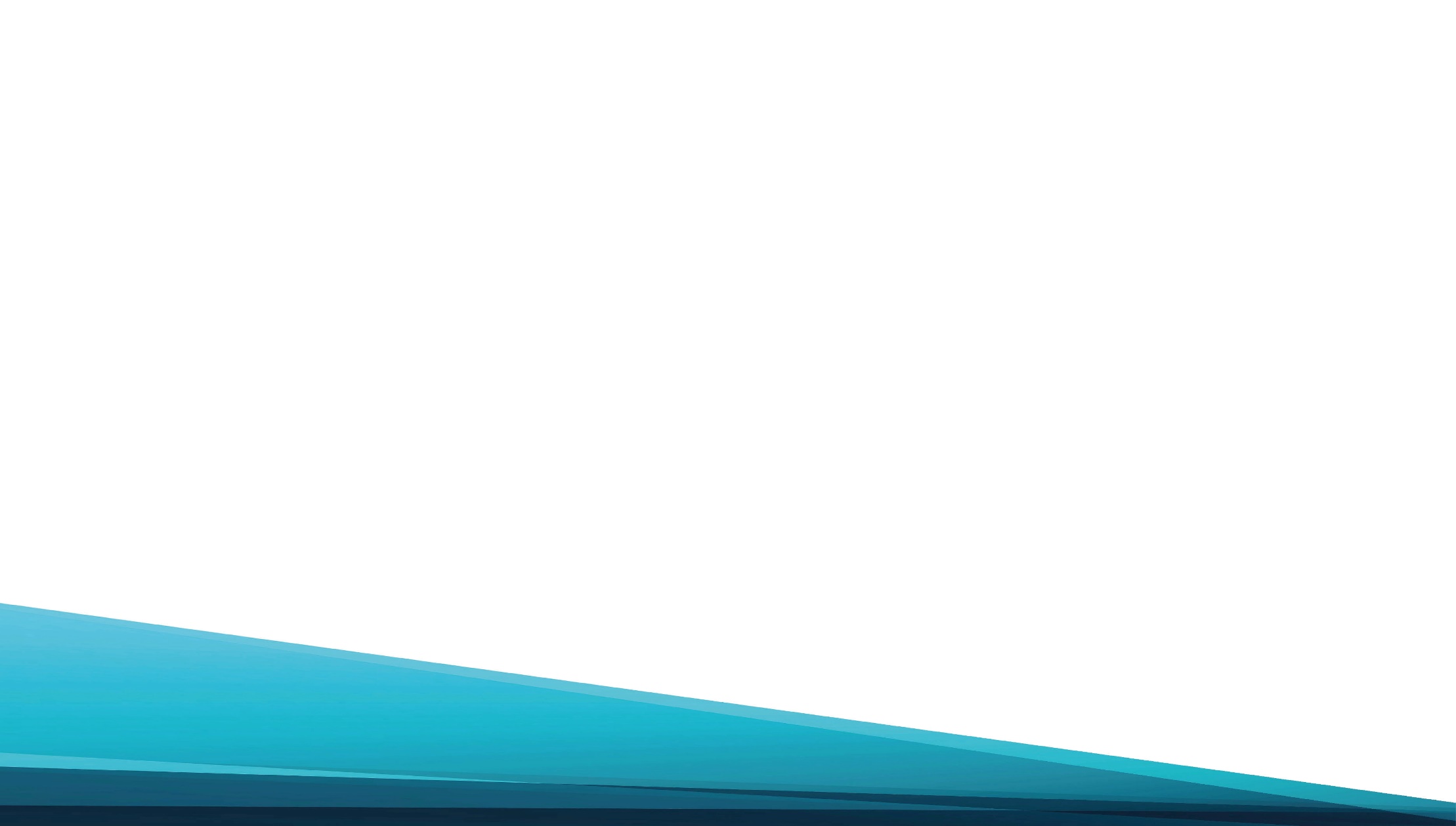 Ранний час святого дня – 
Долгожданная отрада.
Встретить день Твой -  для меня
Наивысшая награда.
И стремится ввысь душа
В Дом Небесного Отца.
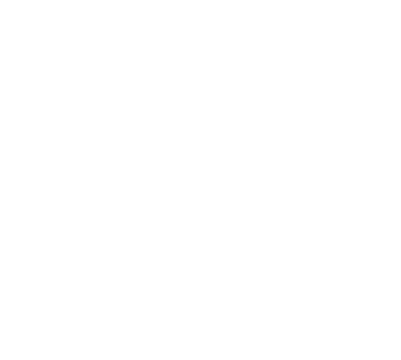 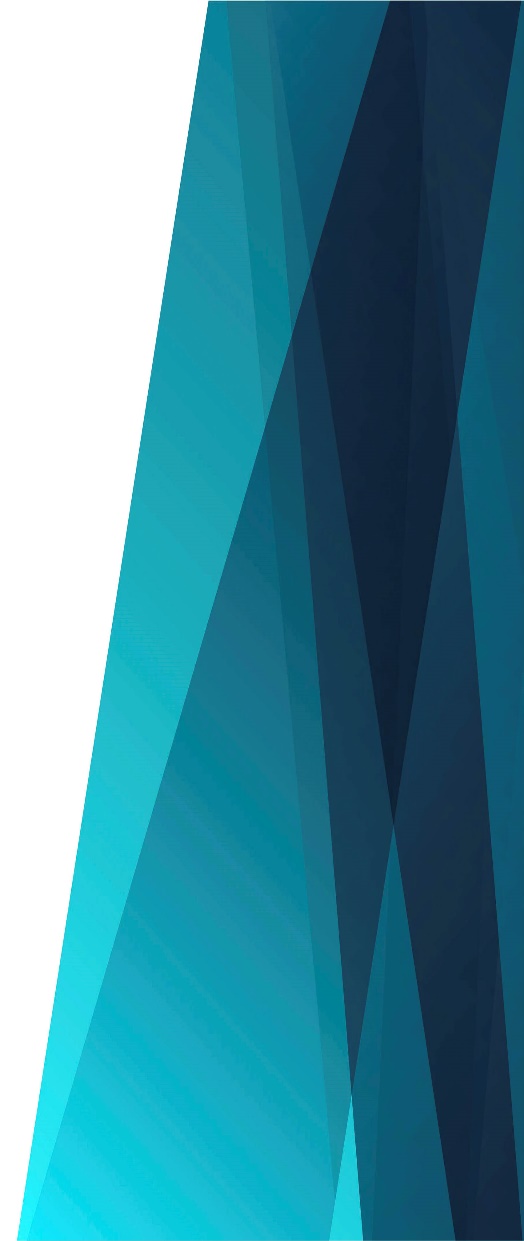 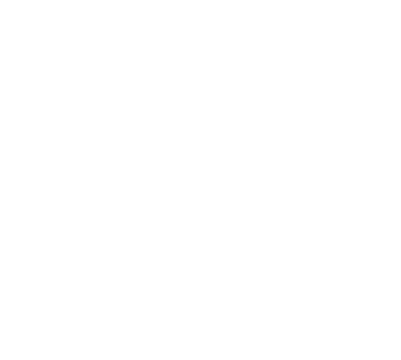 Гимн небес лишь зазвучит – 
В сердце исчезают тени.
Ты – Спасение и Щит
От земных моих сомнений.
Дарит мир святого дня
Утешенье для меня.
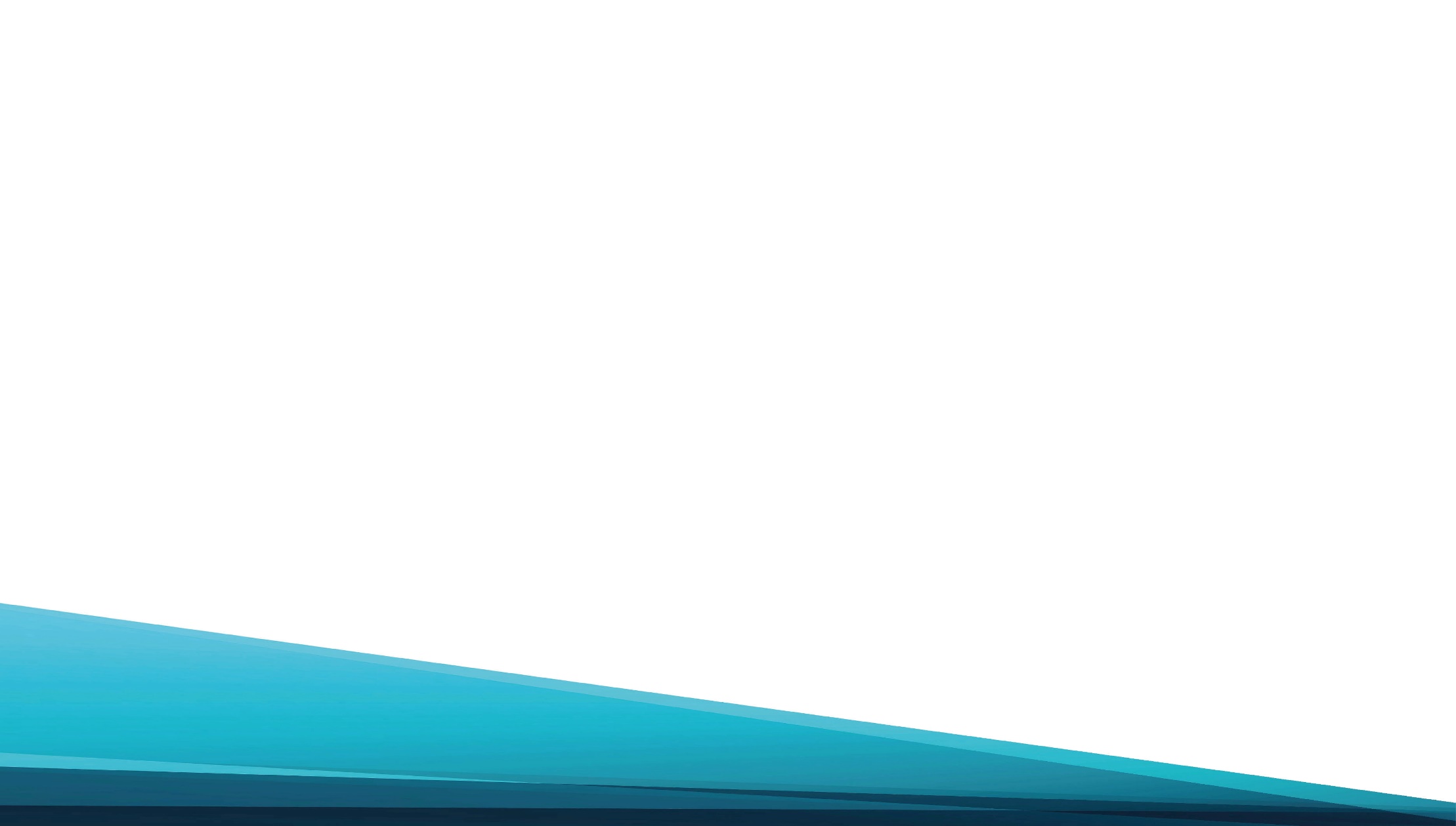 Славен Ты, Господь, в веках!
«Свят, свят, свят!» - я восклицаю.
День субботний в небесах
В предвкушенье ожидаю.
Воцарится навсегда 
Благодать святого дня.
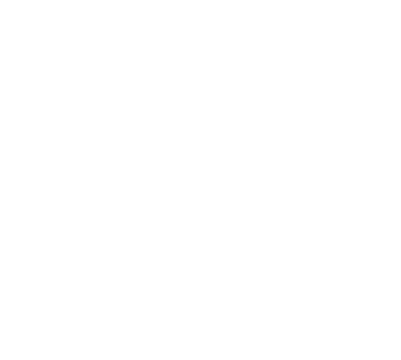